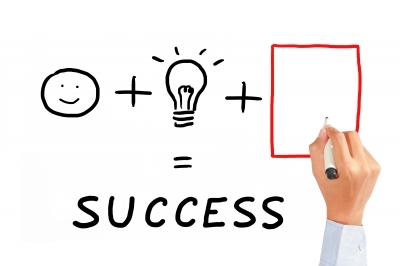 MOtivacija
predavanje
Šta je motivacija?
Proces pokretanja i usmeravanja ljudskog ponašanja ka određenom cilju.
Zasnovan je na tri elemnta: 
potrebi: stanje nedostatka, fizičkog, ili psihološkog, postojanje dizbalnsa
pokretu: akcija koju čovek preduzima da bi otklonio nedostatak
cilju: momenat nakon koga stiže nagrada.

Tri dimenzije motivacije su:
Pravac
Intezitet
Postojanost
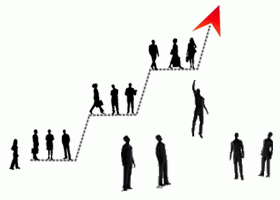 Janjićević, Nebojša, Organizaciono ponašanje, Data status, Beograd, 2009
.Osland, Turner, Kolb, Rubin (2007) "Organizational Behavior Reader",New Jersey: Pearson Prentice Hall.
Teorije motivacije: Teorija hijerarhije potreba
Albert Maslov je otkrio da ljude pokreće pet grupa potreba koje su hijerahiski uređene:
Fiziološke potrebe: potreba za hranom, vodom, vazduhom, snom, seksom; 
Potrebe za sigurnošću: neugroženost života, stalan posao, sigurnost porodice, zdravlja, imovine; 
Potrebe za pripadnošću: prijateljstvo, porodica, seksualna intimnost; 
Potreba za uvažavanjem: samopoštovanje, uspeh, poštovanje drugih, priznanja svojih uspeha; 
Potreba za samoostvarenjem: moralnost, kreativnost, spontanost, rešavanje problema, manjak predrasuda, prihvatanje činjenica.

Četiri niža nivoa (fiziološke potrebe, sigurnost, pripadnost i poštovanje) su grupisani kao potrebe nedostatka, koje se vezuju za fizičke potrebe. Zadovoljenje ovih potreba pomaže osobi da raste i razvija se kao ljudsko biće. 
Za razliku od njih koje se moraju zadovoljiti, potrebe rasta (samoostvarenje) se stalno razvijaju. Osnovna pretpostavka je da se više potrebe iz ove hijerarhije pojavljuju tek nakon što su zadovoljene, većinom ili potpuno, sve potrebe nižeg nivoa.
Janjićević, Nebojša, Organizaciono ponašanje, Data status, Beograd, 2009.
Teorije motivacije: ERG model motivacije
Aldefere je tvrdio da ljude pokreću tri vrste potreba:
E – egzistencijalne ili osnovne potrebe
R – potrebe za povezivanjem (potrebe pripadanja ili ljubavi)
G – potrebe za razvojem (usavršavanje u svim oblastima)

Kulturni ambijent ili lični razvoj mogu da istaknu jednu potrebu u odnosu na drugu.
Ukoliko pojedinac iz više puta ne uspe da zadovolji neku potrebu višeg reda vraća se na ispunjavanje potrebe nižeg reda – princip regresije.
Janjićević, Nebojša, Organizaciono ponašanje, Data status, Beograd, 2009.
Osland, Turner, Kolb, Rubin (2007) "Organizational Behavior Reader",New Jersey: Pearson Prentice Hall.
Teorije motivacije: teorije dva faktora I
Hercberg tvrdi da motivaciju regulišu dve vrste faktora:
Higijenski - priustvo i odsustvo nezadovoljstva (plata, uslovi rada, poslovna politika, organizacija preduzeća);
Motivacioni - priustvo i odsustvo zadovoljstva (izazovnost posla, mogućnost učenja novih stvari, napredovanje na poslu, priznanja);

Higijenskim faktorima se pojedinci samo mogu delimično motivisati, tek sa uključivanjem i motivacionih faktora se može ostvariti pun potencijal zaposlenih.
Janjićević, Nebojša, Organizaciono ponašanje, Data status, Beograd, 2009.
Osland, Turner, Kolb, Rubin (2007) "Organizational Behavior Reader",New Jersey: Pearson Prentice Hall.
Teorije motivacije: teorije dva faktora II
Zadovoljstvo poslom
                    Nisko                                                                                                                    Visoko


N   p
E   o                 V
Z    s                  I
A   l                  S
D   o                o
O  m                k
V                     o
O
Lj
S                     N
T                      i
V                     s
O                    k
                       o
Janjićević, Nebojša, Organizaciono ponašanje, Data status, Beograd, 2009.
Teorije motivacije: Meklilandova teorija potreba
Postoje tri vrste potreba koje ljudi zadovoljavaju u organizacijama:
Potrebe za pripadanjem (potreba za ljubavlju i pripadnošću)
Potrebe za postignućem (poreba za uspehom u onome, čime se čovek bavi, zadovoljstvo koje ne proizilazi iz nagrede, već iz postignutog cilja)
Potrebe za moći (potreba da se izvrši uticaj na druge, moć ne mora nužno da bude dobra ili loša, sve zavisi od načina na koji se ona upotrebljava)
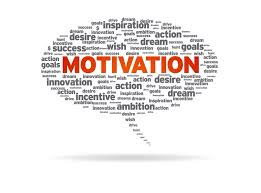 Janjićević, Nebojša, Organizaciono ponašanje, Data status, Beograd, 2009.
Schemerhorn, Hunt, Osborn (2006), Organizational Behavior, New York: Wiley
literatura
Janjićević, Nebojša, Organizaciono ponašanje, Data status, Beograd, 2009.
Osland, Turner, Kolb, Rubin (2007) "Organizational Behavior Reader",New Jersey: Pearson Prentice Hall.
Schemerhorn, Hunt, Osborn (2006), Organizational Behavior, New York: Wiley.